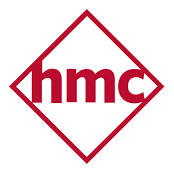 Welcome to the LLA Speaking Assessment level A1, A2 or B1

Step 1: Prepare with a classmate.
Step 2: create a rough design.
Step 3: together, present your idea to your teacher during class.
Finished with Online LLA?
DEADLINE:two weeks after the Autumn holiday
PICK A PARTNER
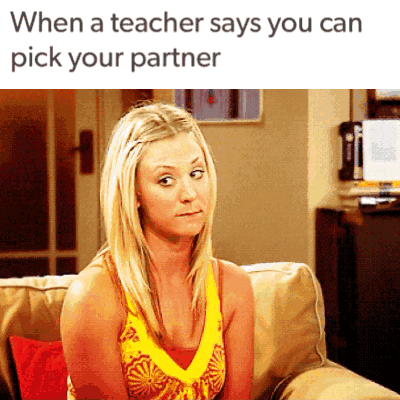 DAYCARE CENTER
A design for the lobby.
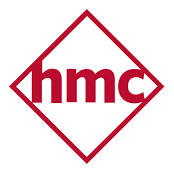 “We would love a warm and welcoming lobby, using all the sunlight it gets. At the end of the work day, it could be a great place for our staff to meet up and relax.”
Design for their lobby/ reception room/   meeting room.
Multi-purpose, child-friendly, welcoming.
3 m high ceilings and large windows.
Budget: 6000 euros.
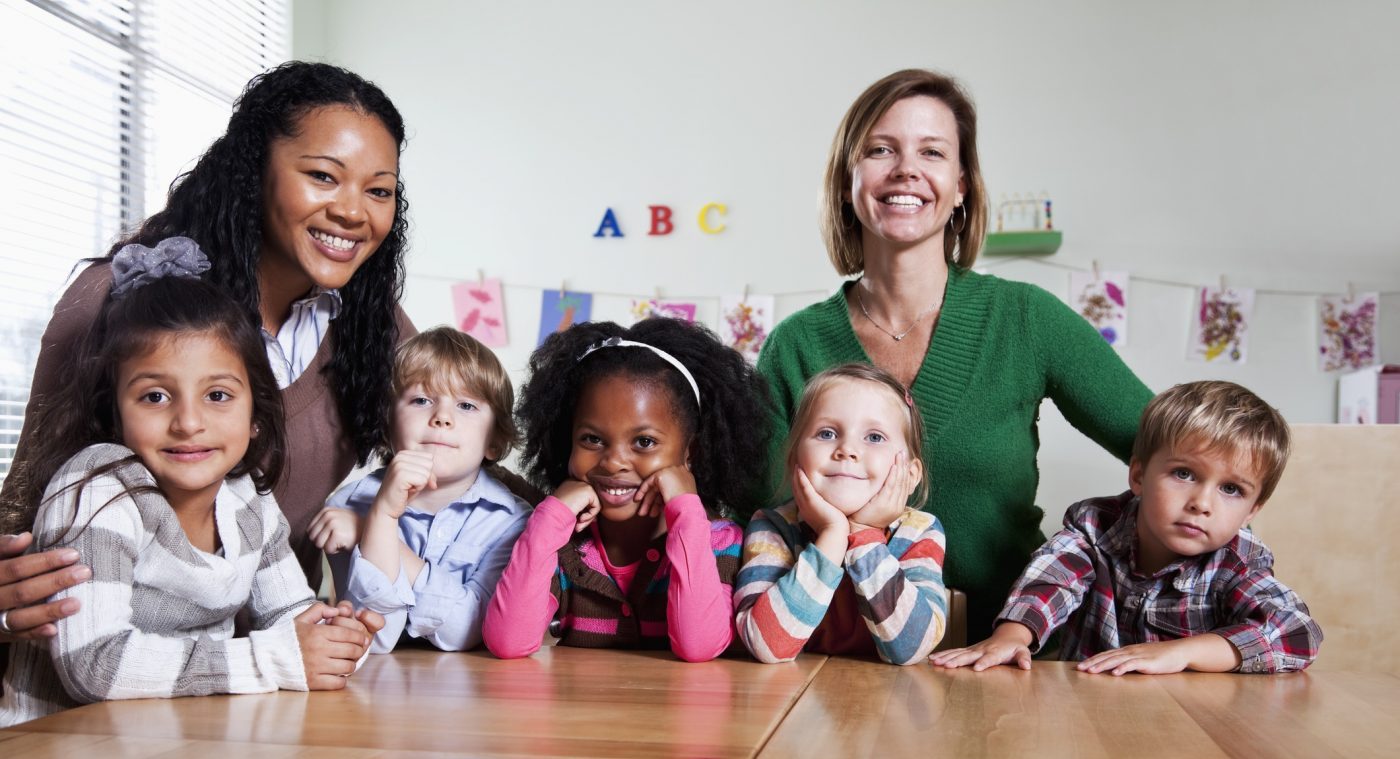 THE CLIENTS
Cynthia and Maryam, owners of ‘Dillywop Daycare’.
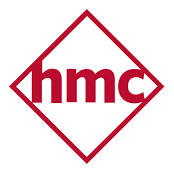 Space to receive new parents and their child(ren).

Room for 6 people to have a meeting.
Room for children to play and explore.

A seating area to relax.
DAYCARE CENTER
‘The Lobby’
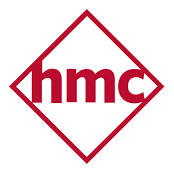 Who are the clients?

What are the needs/ requirements?What should we focus on?
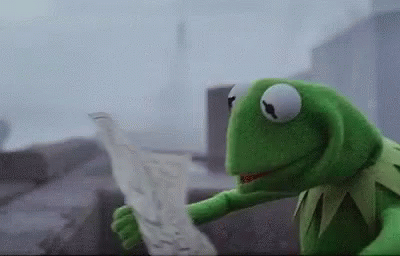 Don’t get lost in the details. A rough sketch or mood board is perfect!
Important questions
A design for the lobby.
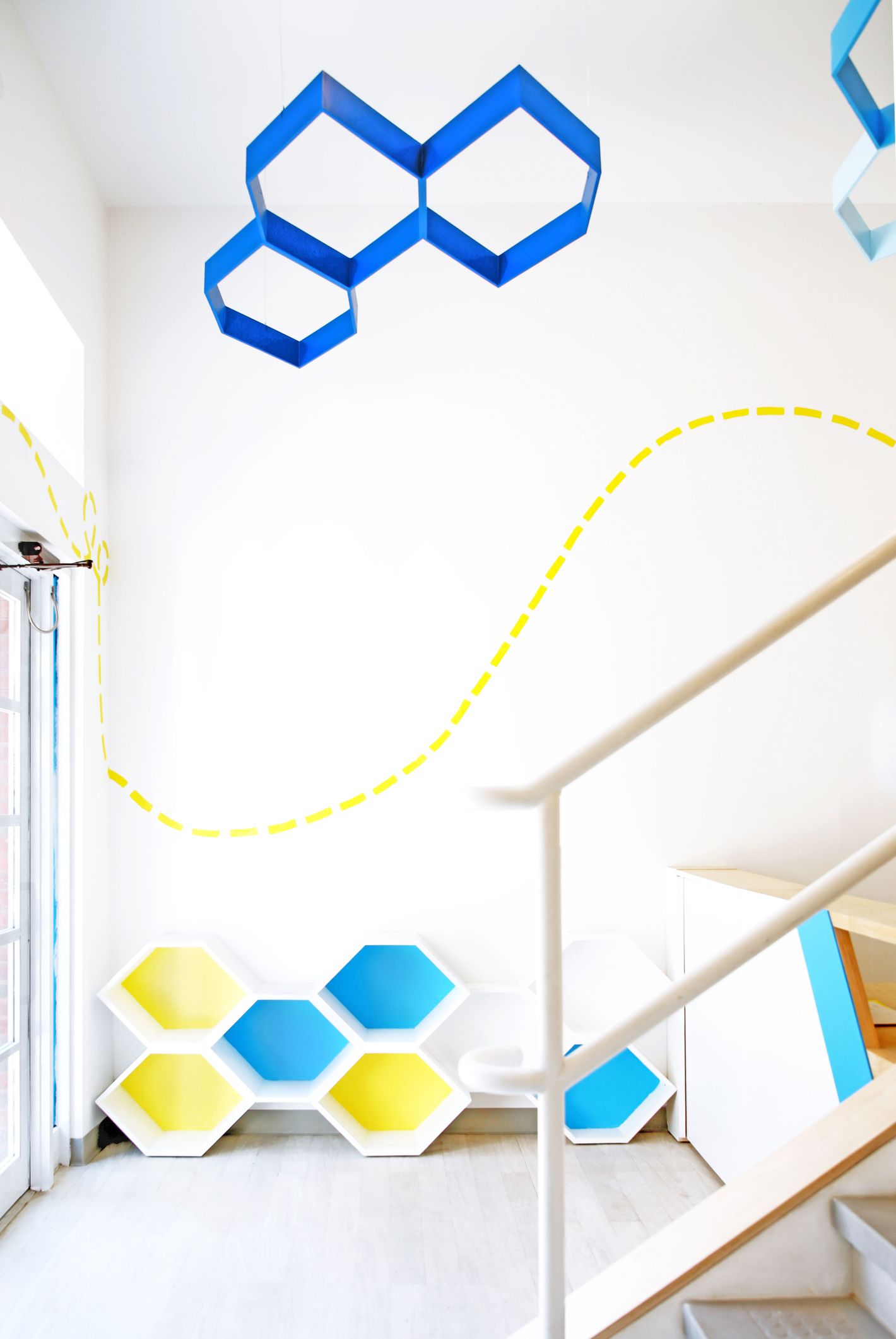 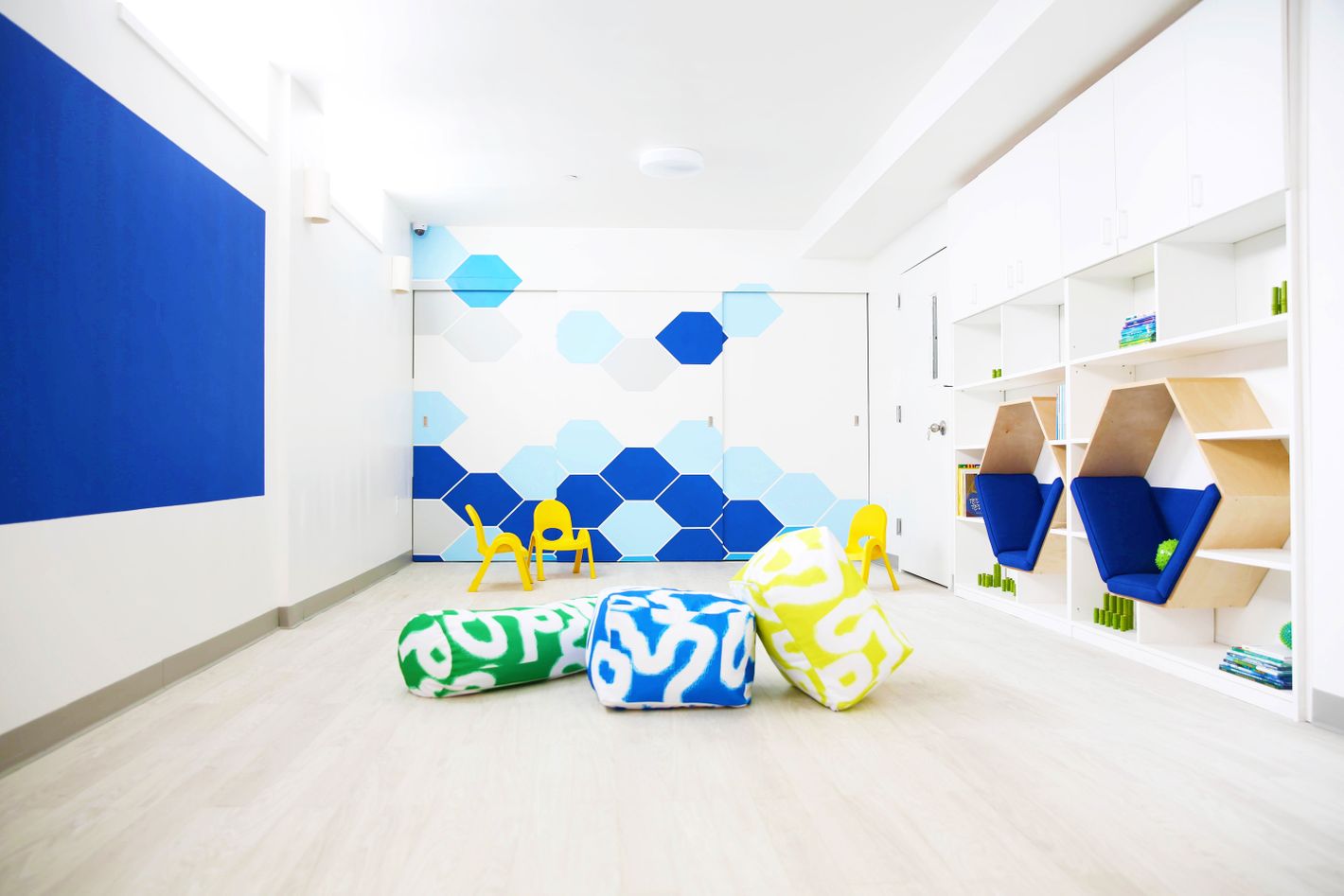 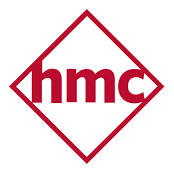 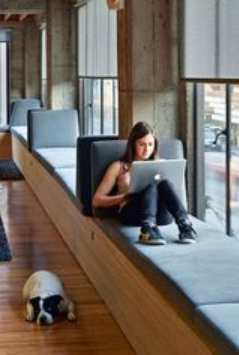 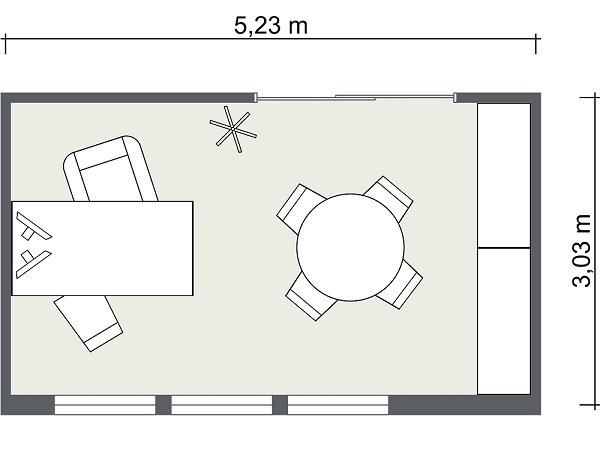 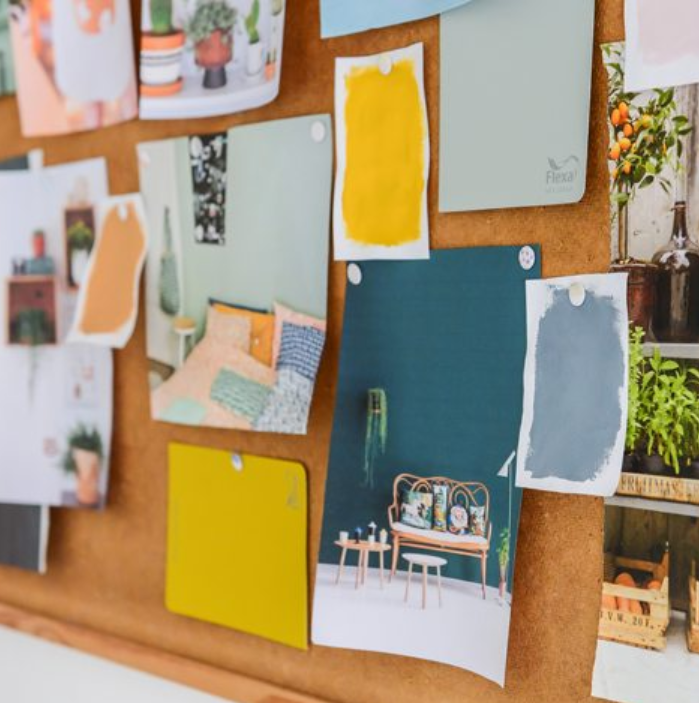 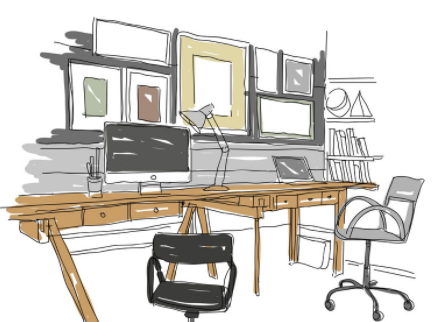 What to bring
Show what you are talking about.
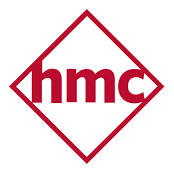 A1
Introduceer jullie beiden en vertel dat jullie goed hebben nagedacht over het ontwerp.
Vertel iets over de kleuren, het materiaal, welke meubels, welke sfeer.
Benoem allebei iets dat jullie mooi vinden aan het ontwerp en waarom het goed zou werken in de lobby.
A2
Introduceer jullie beiden en vertel waarom jullie zo enthousiast zijn om iets voor deze ruimte te ontwerpen.
Vertel iets over de kleuren, het materiaal, welke meubels, welke sfeer. Beschrijf waar je alles zou neerzetten.
Noem ten minste 1 inspiratiebron/ stijl die jullie hebben gebruikt bij het ontwerp.
B1
Introduceer jullie beiden en vertel waarom jullie het ideale team zijn om deze ruimte te transformeren.
Geef twee voorbeelden waarin jullie ontwerp rekening houdt met de behoefte/ wens van de cliënten.
Vertel iets over jullie inspiratiebron / stijl die jullie hebben gebruikt bij het ontwerp.
You can use simple notes during the pitch ;)
‘The pitch’
Talking about your idea, together.
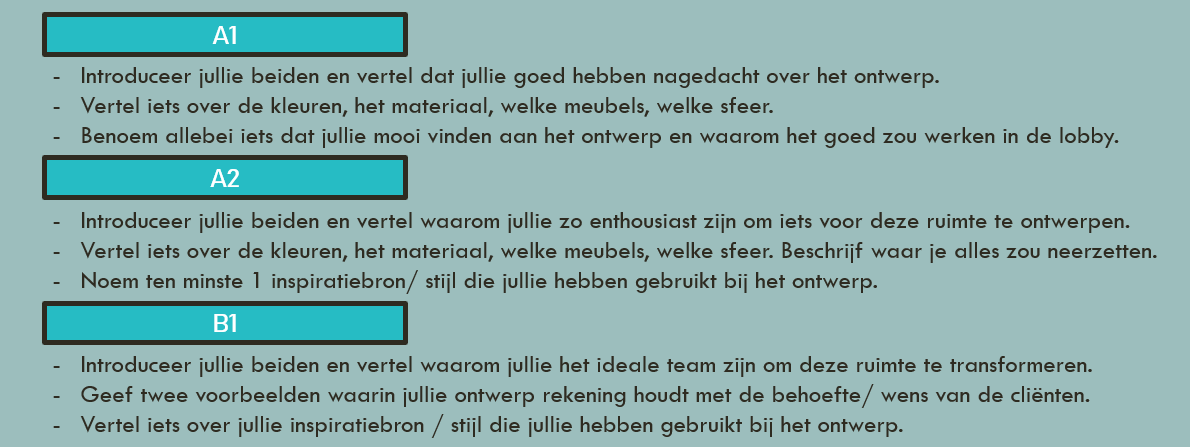 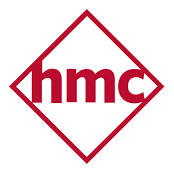 A1
Introduceer jullie beiden en vertel dat jullie goed hebben nagedacht over het ontwerp.
Vertel iets over de kleuren, het materiaal, welke meubels, welke sfeer.
Benoem allebei iets dat jullie mooi vinden aan het ontwerp en waarom het goed zou werken in de lobby.
A2
Introduceer jullie beiden en vertel waarom jullie zo enthousiast zijn om iets voor deze ruimte te ontwerpen.
Vertel iets over de kleuren, het materiaal, welke meubels, welke sfeer. Beschrijf waar je alles zou neerzetten.
Noem ten minste 1 inspiratiebron/ stijl die jullie hebben gebruikt bij het ontwerp.
B1
Introduceer jullie beiden en vertel waarom jullie het ideale team zijn om deze ruimte te transformeren.
Geef twee voorbeelden waarin jullie ontwerp rekening houdt met de behoefte/ wens van de cliënten.
Vertel iets over jullie inspiratiebron / stijl die jullie hebben gebruikt bij het ontwerp.
When you are ready, tell your teacher.
The pitch will be done during online class.
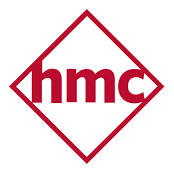 TIP:   You can download a detailed floor plan and sketches for the lobby in:Teams – IA algemeen – bestanden – P1 - Engels
Good luck!
Make sure to get an early start on this assignment.